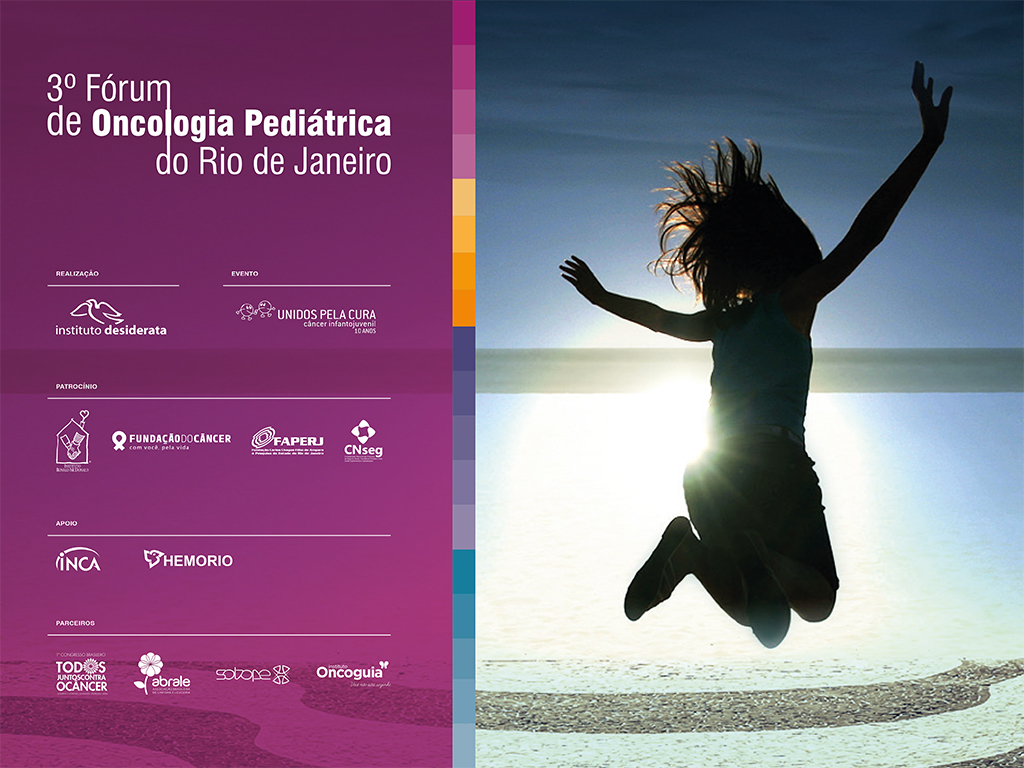 Plano de Atenção Oncológica: o lugar da Oncologia Pediátrica
3º Fórum de Oncologia Pediátrica do Rio de Janeiro
25, 26 e 27 de Agosto de 2015
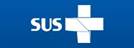 Caminhos para a Atenção à 
Oncologia Pediátrica
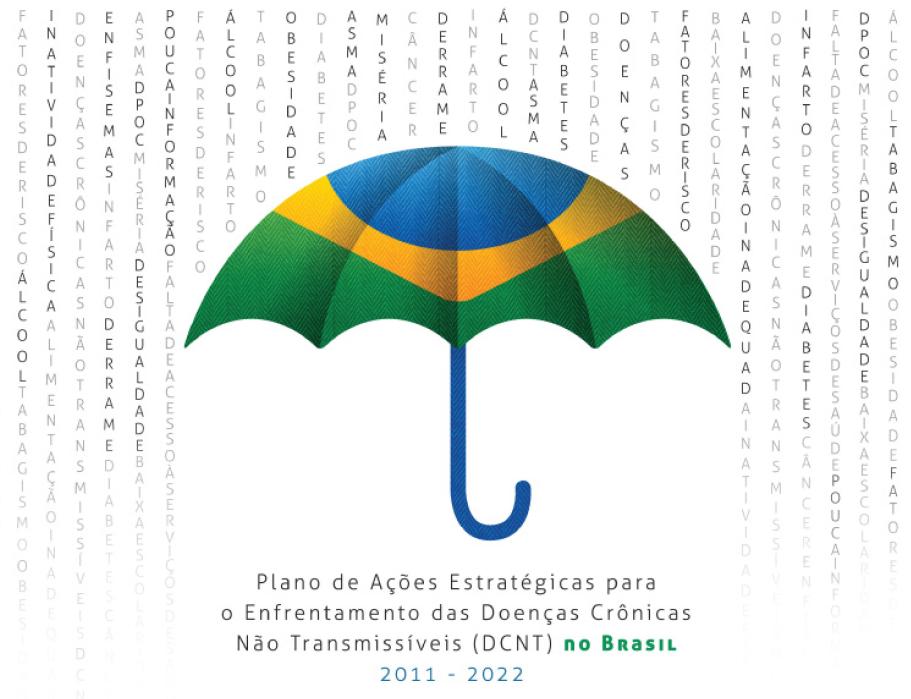 Plano de enfrentamento DCNT 2012- 2022
EIXOS
REDE DE ATENÇÃO À SAÚDE DAS PESSOAS COM DOENÇAS CRÔNICAS
PORTARIA No- 483, DE 1o- DE ABRIL DE 2014

Redefine a Rede de Atenção à Saúde das Pessoas com Doenças Crônicas no âmbito do Sistema Único de Saúde (SUS) e estabelece diretrizes para a organização das suas linhas de cuidado.
PORTARIA Nº 252/GM/MS, DE 19 DE FEVEREIRO DE 2013

Institui a Rede de Atenção à Saúde das Pessoas com Doenças Crônicas no âmbito do SUS.
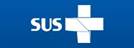 [Speaker Notes: Falar um pouco do histórico da Rede...datas e explicar a entrada da oncologia]
REDE DE ATENÇÃO À SAÚDE DAS PESSOAS COM DOENÇAS CRÔNICAS
Doenças Respiratórias
Tabagismo*
Câncer
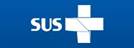 [Speaker Notes: Falar um pouco do histórico da Rede...datas e explicar a entrada da oncologia]
Política Nacional de Prevenção e Controle do Câncer na Rede de Atenção às Pessoas com Doenças Crônicas PNPCC – RAS
Objetivo: reduzir a incidência e mortalidade por câncer e as incapacidades causadas por esta doença, bem como contribuir para a melhoria da qualidade de vida dos usuários com câncer, por meio de ações de promoção, prevenção, detecção precoce, tratamento oportuno e cuidados paliativos.
Princípios e Diretrizes Eixos Fundamentais 

 Promoção da Saúde;
 Prevenção do Câncer:
 Vigilância, Informação, Monitoramento e Avaliação;
 Cuidado Integral;
 Ciência e Tecnologia;
 Educação;
 Comunicação em Saúde.
Das responsabilidades das esferas de gestão
Das responsabilidades das estruturas operacionais das redes de atenção à saúde
Portaria GM/MS nº 874 de maio 2013
Portaria SAS/MS    nº 140/2014
MINISTÉRIO DA SAÚDE
Portaria SAS/MS nº 140/2014
Redefine os critérios e parâmetros para organização, planejamento, monitoramento, controle e avaliação dos estabelecimentos de saúde habilitados na atenção especializada em oncologia e define as condições estruturais, de funcionamento e de recursos humanos para a habilitação destes estabelecimentos no âmbito do Sistema Único de Saúde (SUS).
Prazo para re-habilitação de 01 ano de todos os hospitais habilitados, com referência a organização do plano de atenção ao câncer do estado, que organiza a rede de atenção à pessoa
 com câncer
MINISTÉRIO DA SAÚDE
TIPOS DE HABILITAÇÃO
Os estabelecimentos de saúde serão habilitados na atenção especializada em oncologia como:
I - CACON e sua subcategoria de habilitação (com Serviço de Oncologia Pediátrica) ;
II - UNACON e suas subcategorias de habilitações (com Serviço de Radioterapia, com Serviço de Hematologia e com Serviço de Oncologia Pediátrica);
III – UNACON Exclusiva de Hematologia;
IV – UNACON Exclusiva de Oncologia Pediátrica;
V – Serviço de Radioterapia de Complexo Hospitalar; ou
VI - Hospital Geral com Cirurgia de Câncer de Complexo Hospitalar.
PRODUÇÃO ESPERADA
CACON e UNACON que tenha como responsabilidade uma população de 500.000 hab. ou 900 CNC/ano (ou seus múltiplos a mais) deverá realizar anualmente:
650 procedimentos de cirurgia de câncer;
5.300 procedimentos de quimioterapia;
43.000 campos de radioterapia, por equipamento.
500 consultas especializadas;
640 exames de ultrassonografia;
160 endoscopias;
240 colonoscopias e retossigmoidoscopias; e
200 exames de anatomia patológica
OBRIGAÇÕES DOS ESTABELECIMENTOS DE SAÚDE HABILITADOS COMO CACON OU UNACON
II - atender a população definida, pelos gestores, como de sua responsabilidade para o cuidado oncológico;
IV - manter atualizados regularmente os sistemas de informação vigentes, especialmente o SISCAN e o RHC; 
V - submeter-se à regulação, ao monitoramento e à avaliação do Gestor Estadual e Municipal, 
VI - determinar o diagnóstico definitivo e a extensão da neoplasia (estadiamento) e assegurar a continuidade do atendimento, de acordo com as rotinas e as condutas estabelecidas.
AÇÕES E SERVIÇOS DE OFERTA OBRIGATÓRIA E FACULTATIVA - CACON
DEVE prestar atenção especializada em oncologia a todos os tipos de câncer, incluindo os hematológicos, não obrigatoriamente os da criança e adolescente;
Possuir os seguintes serviços específicos em oncologia:

Serviço de Cirurgia;                           
Serviço de Oncologia Clínica                          OBRIGATÓRIO
Serviço de Radioterapia;
Serviço de Hematologia;

Serviço de Oncologia Pediátrica; 
Serviço de Medicina Nuclear               FACULTADO 
com Iodoterapia
AÇÕES E SERVIÇOS DE OFERTA OBRIGATÓRIA E FACULTATIVA - UNACON
DEVE prestar atenção especializada em oncologia: aos tipos de câncer mais prevalentes no Brasil, não obrigatoriamente os da criança e adolescente;
Possuir os seguintes serviços específicos em oncologia:

Serviço de Cirurgia;                           
Serviço de Oncologia Clínica        OBRIGATÓRIO

Serviço de Radioterapia;
Serviço de Hematologia;
Serviço de Oncologia Pediátrica;                FACULTADO 
Serviço de Medicina Nuclear 
com Iodoterapia
A ALTA COMPLEXIDADE EM ONCOLOGIA NO SUS
BRASIL – FEVEREIRO/2015
SUS : > 80% da cobertura populacional
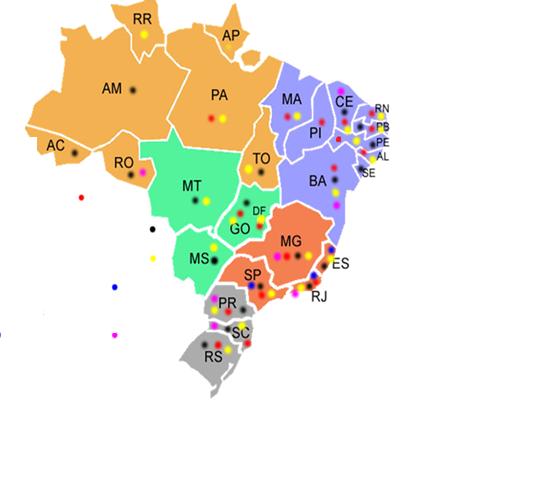 44 CACON
102 UNACON com RT
130 UNACON sem RT
07 HG  com CO
10 Serviços isolados de RT
304 Estabelecimentos /  283 Habilitações (sem os SI-RT)
SERVIÇOS EM  TODOS OS ESTADOS FEDERATIVOS
Fonte: CGAPDC/DAET/SAS/MS – Agosto/2015.
Plano de Atenção Oncológica
Art. 30. Considerando o planejamento regional integrado realizado e pactuado, os gestores, as CIR e as CIB deverão estipular:
I - o território prioritário de atuação de cada estabelecimento de saúde habilitado como CACON ou UNACON;
II - a população de referência para cada estabelecimento de saúde habilitado como CACON ou UNACON;
III - os fluxos de referência e contrarreferência entre cada estabelecimento de saúde habilitado como CACON ou UNACON, os hospitais gerais com cirurgia de câncer e os serviços de radioterapia que com ele conformam complexos hospitalares e os demais serviços locais de saúde; e
IV - o plano de ação regional/estadual em oncologia.
Parágrafo único. Para fins do disposto no "caput" deste artigo, serão consideradas:
I - a capacidade de atendimento de cada estabelecimento de saúde habilitado como CACON ou UNACON, inclusive quando em complexo hospitalar;
II - a necessidade de oferta de exames para diagnóstico diferencial; e
III - a necessidade de prover acesso regional suficiente de atendimento especializado em:
a) cirurgia de câncer (de crianças e adolescentes e adultos);
b) oncologia clínica;
c) radioterapia;
d) hematologia (de crianças, adolescentes e adultos); e
e) oncologia pediátrica.
Plano de Atenção Oncológica
Desafios:

Momento de publicação da Portaria nº 140/2014
Articulação entre gestores e entre gestores e prestadores
Parâmetros de Produção
Conformação de Redes de Atenção à Saúde
Pediatria Oncológica

Prazos:
Portaria nº 140/2014: 27.02.2015
Portaria nº 1.426, de 12 de dezembro de 2014: 31.08.2015
Prorrogação ?
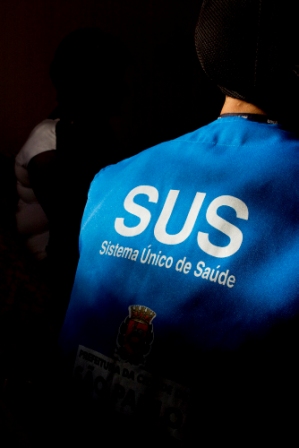 Coordenação Geral de Atenção às Pessoas com Doenças Crônicas
Departamento de Atenção Especializada e Temática
Secretaria de Atenção à Saúde
Ministério da Saúde
rede.cronicas@saude.gov.br 

Tel. (61) 3315-9052/ 9042/ 9217